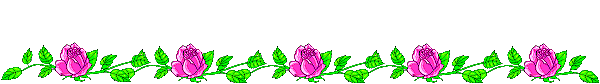 PHÒNG GIÁO DỤC ĐẠI LỘC
TRƯỜNG TIỂU HỌC LÊ DẬT
Chào mừng quý thầy cô về dự giờ thăm lớp
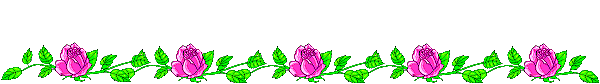 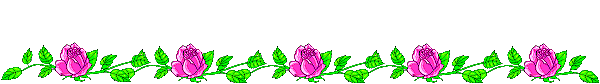 Toán
Gấp một số lên nhiều lần
Giáo viên: Nguyễn Thị Thắm
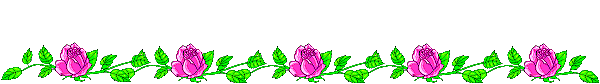 Thứ tư ngày 21 tháng 10 năm 2020
Toán:
Gấp một số lên nhiều lần
Đoạn thẳng AB dài 2cm, đoạn thẳng CD dài gấp 3 lần
Bài toán:
đoạn thẳng AB. Hỏi đoạn thẳng CD dài mấy xăng-ti-mét?
Bài giải
Tóm tắt
2cm
Độ dài đoạn thẳng CD là:
2 x 3 = 6 (cm)
	Đáp số: 6 cm.
A
B
C
D
?cm
Muốn gấp một số lên nhiều lần,                                        ta lấy số đó nhân với số lần.
Muốn gấp một số lên nhiều lần,                                        ta làm thế nào?
Thứ tư ngày 21 tháng 10 năm 2020
Toán:
Gấp một số lên nhiều lần
SGK
Luyện tập
1. Năm nay em 6 tuổi, tuổi chị gấp 2 lần tuổi em. Hỏi năm nay chị bao nhiêu tuổi?
Tóm tắt
Bài giải
Năm nay tuổi của chị là:
6 x 2 = 12 (tuổi)
	Đáp số: 12 tuổi.
Em:
Chị:
? tuổi
6 tuổi
Thứ tư ngày 21 tháng 10 năm 2020
Toán:
Gấp một số lên nhiều lần
Luyện tập
2. Con hái được 7 quả cam, mẹ hái được gấp 5 lần số cam của con. Hỏi mẹ hái được bao nhiêu quả cam?
Tóm tắt
Bài giải
Mẹ hái được số quả cam là:
7 x 5 = 35 (quả cam)
           Đáp số: 35 quả cam.
Con:
? quả cam
Mẹ:
7 quả cam
Thứ tư ngày 21 tháng 10 năm 2020
Toán:
Gấp một số lên nhiều lần
Luyện tập
3. Viết số thích hợp vào ô trống (theo mẫu):
3
Số đã cho
6
4
7
5
0
Nhiều hơn số đã cho 5 đơn vị
8
11
12
10
5
9
Gấp 5 lần số đã cho
15
30
35
25
0
20
Thứ tư ngày 21 tháng 10 năm 2020
Toán:
Gấp một số lên nhiều lần
Muốn gấp một số lên nhiều lần,                                        ta làm thế nào?
Muốn gấp một số lên nhiều lần,                                        ta lấy số đó nhân với số lần.
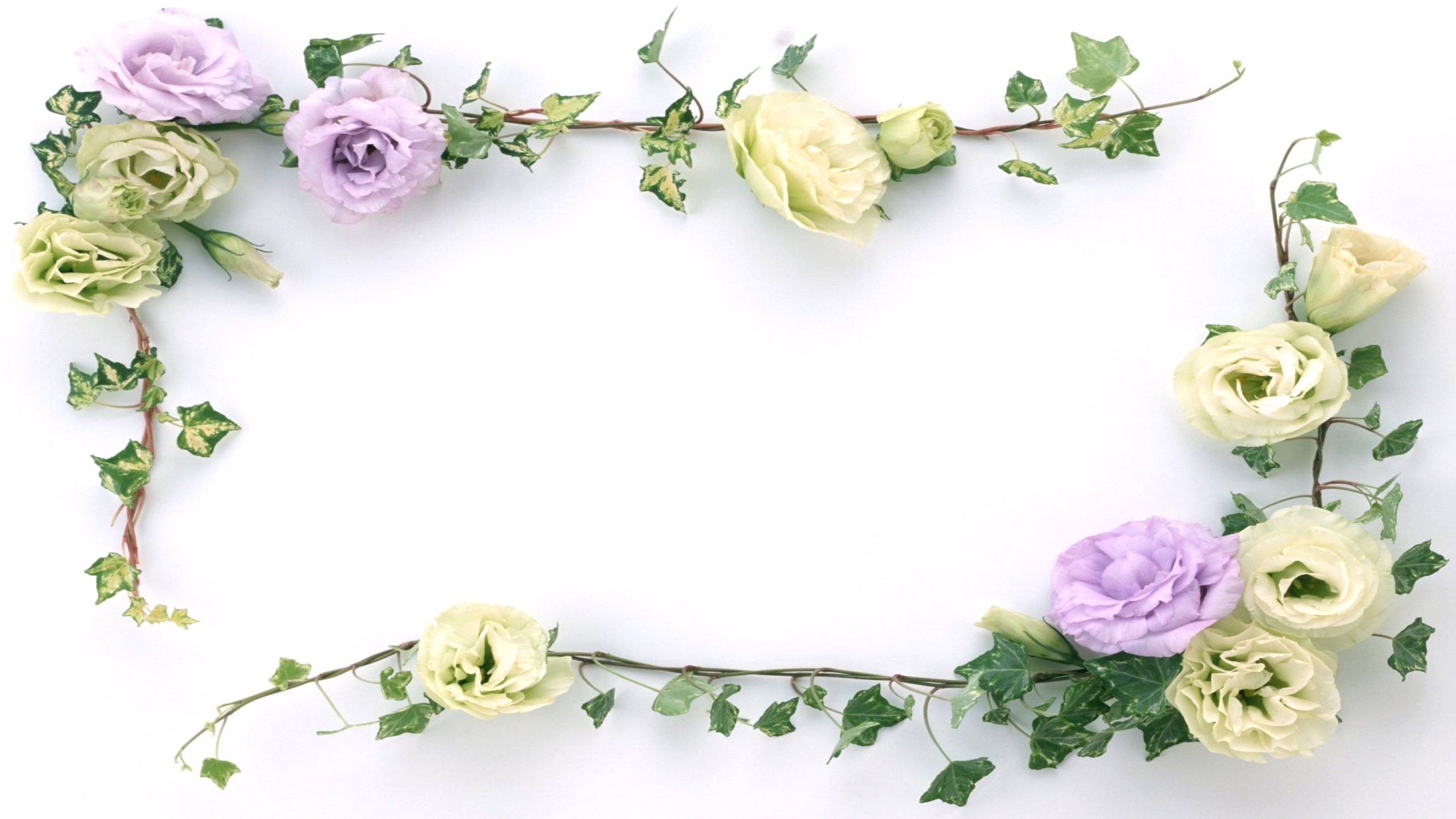 Chào tạm biệt 
  Chúc thầy cô và các em khoẻ!